Page OverlaysAn Enhanced Virtual Memory Framework to Enable Fine-grained Memory ManagementSession 2B – 10:45 AM
Vivek Seshadri
Gennady Pekhimenko, Olatunji Ruwase, 
Onur Mutlu, Phillip B. Gibbons, Michael A. Kozuch,
 Todd C. Mowry, Trishul Chilimbi
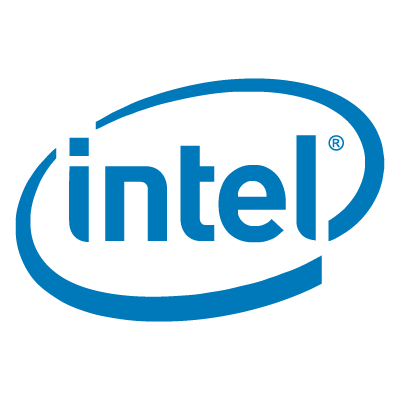 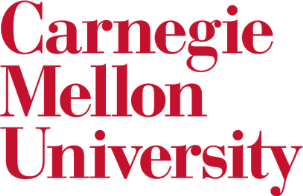 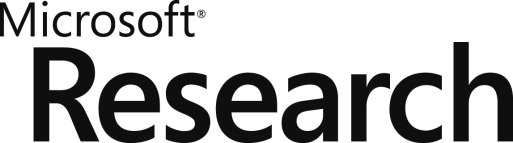 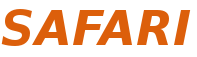 Managing memory at a fine-granularity has many benefits
(efficient capacity management, protection, security, …)
[Speaker Notes: “mostly similar”]
Managing memory at a fine-granularity has many benefits
(efficient capacity management, protection, security, …)
4KB (page size) is NOT a fine-granularity
[Speaker Notes: “mostly similar”]
Managing memory at a fine-granularity has many benefits
(efficient capacity management, protection, security, …)
4KB (page size) is NOT a fine-granularity
Page Overlays
P
V
O
[Speaker Notes: “mostly similar”]
Managing memory at a fine-granularity has many benefits
(efficient capacity management, protection, security, …)
4KB (page size) is NOT a fine-granularity
Page Overlays
Simple → Low cost
Largely retains  the structure of 
existing virtual memory systems
P
V
O
[Speaker Notes: “mostly similar”]
Managing memory at a fine-granularity has many benefits
(efficient capacity management, protection, security, …)
4KB (page size) is NOT a fine-granularity
Page Overlays
Simple → Low cost
Largely retains  the structure of 
existing virtual memory systems
P
Powerful Access Semantics → Many applications
V
Efficient copy-on-write
O
Sparse data structure representation
Flexible superpages
Fine-grained metadata management
Memory checkpointing
Fine-grained deduplication
Virtualizing speculation
[Speaker Notes: “mostly similar”]